IoTCloud Architecture
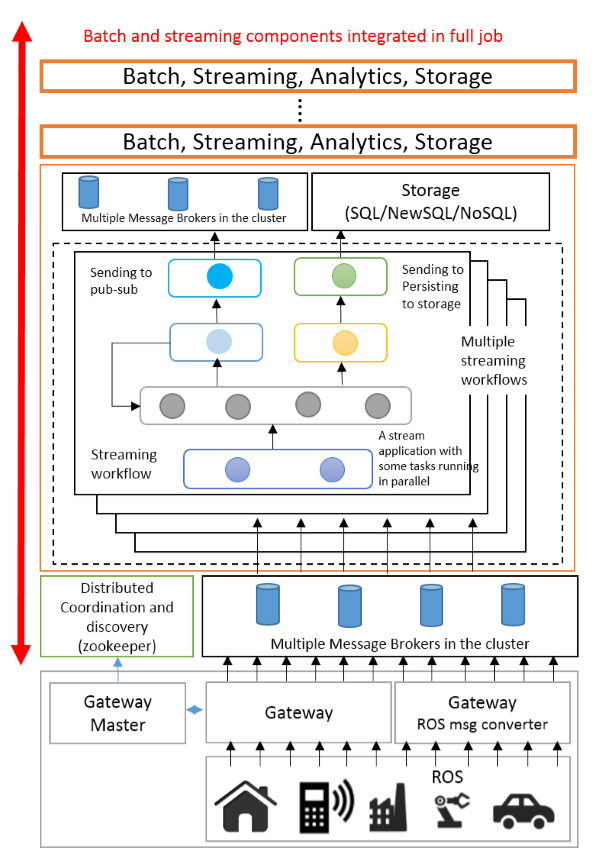 LaserScan Spout
Storm Topology
1. Laser Scan
2. Laser Scan
3. Send Laser Scan 
to all parallel instances
Dispatcher Bolt
Parallel Instances 
of ScanMatch Bolt
7. ScanMatch bolts distribute the maps 
among themselves according to assignments
11. Ready for Next Laser Scan
ScanMatcher Bolt
RabbitMQ
8. Send the best particle
4. Current Particle 
State without Map
8. Send the best particle
Particle 
Queues
Map 
Queues
Best Particle Send Bolt
MapBuilding Bolt
Resamplig Bolt
5. New assignments of 
particles after resampling
Map Send Bolt
6.Updated particle values
10. Send the new Map
9. Send the best particle
Turtlebot Application
OpenStack VMs
Apache Storm DSPF
Parallel SLAM Topology
Message 
Brokers
Connected via network
Gateway running 
in Workstation
Gateway Application with ROS Connection
Connect to Robot 
via Wireless
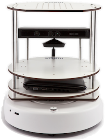 Speedup for 640 and 180 distance measurements per reading
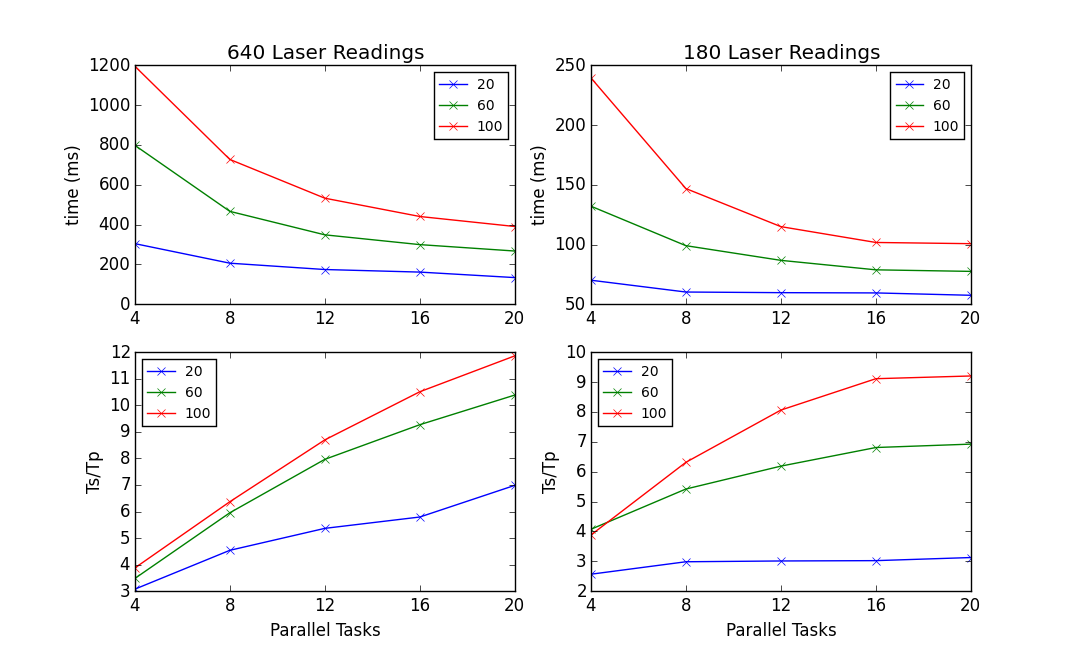 Speedup
Overhead because of different 
computation times
Overhead
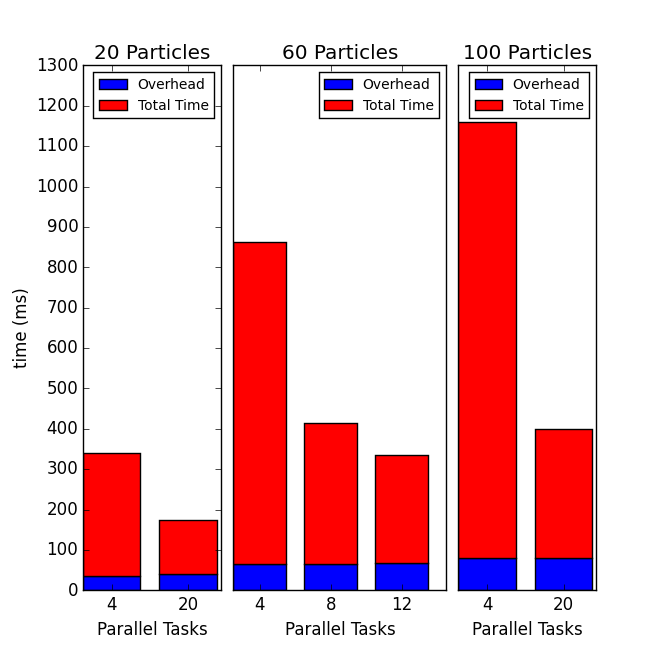 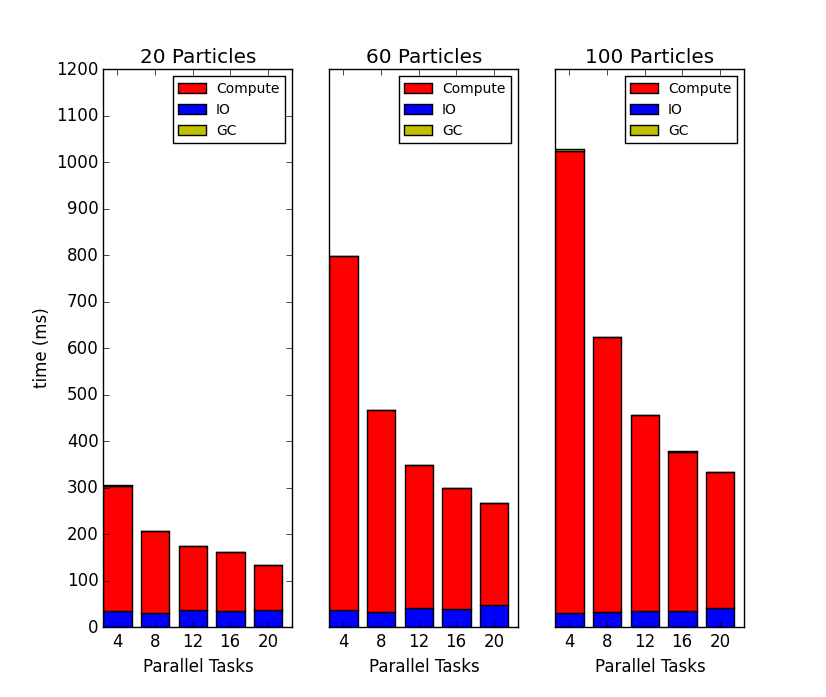 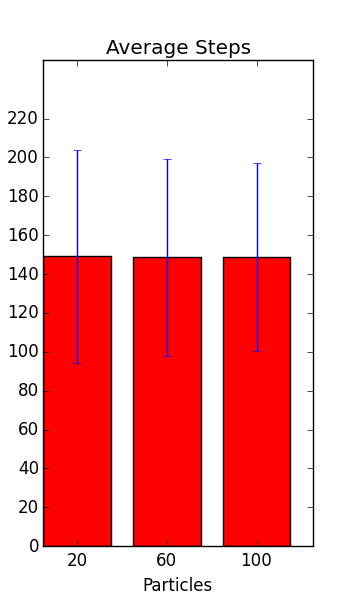 Parallel Overhead, because of 
time differences in parallel tasks
Average Steps per 
one ScanMatching 
operation with STD
IO, GC and Compute Times
Individual Time variations
Serial Time Variations
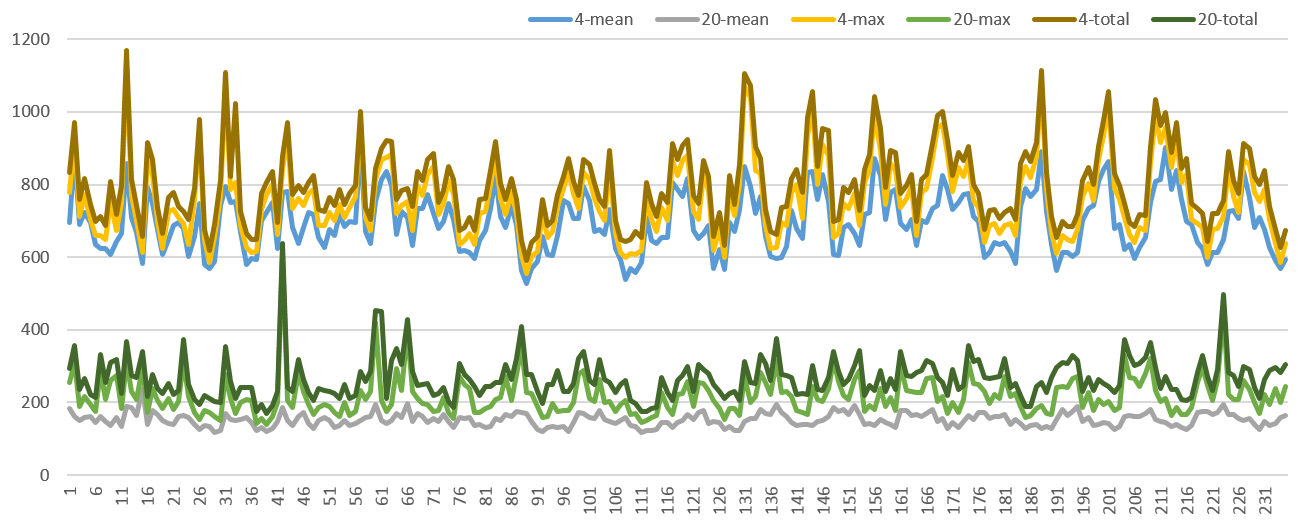 Parallel Time Variations, 
includes total time, 
maximum parallel task time and 
mean parallel task time
Individual Time variation after Cutoff at 140 steps for two runs
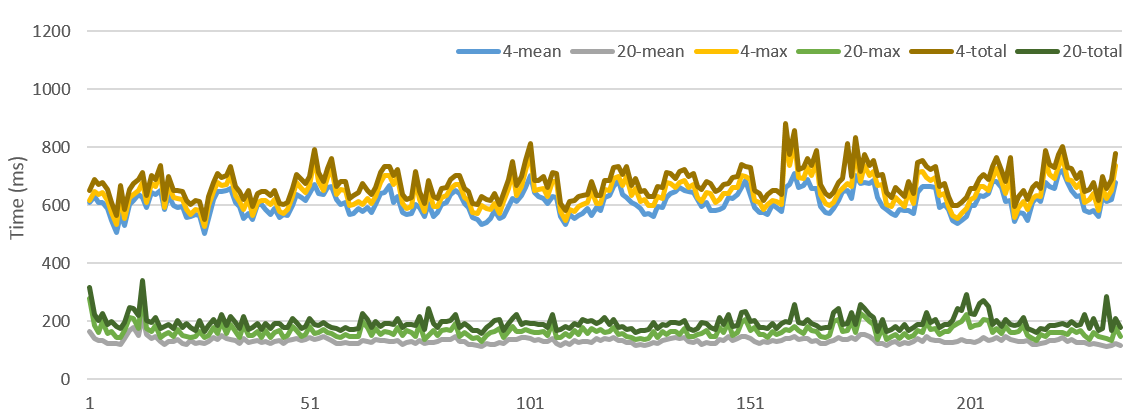 Speedup After Cutoff at 140 steps
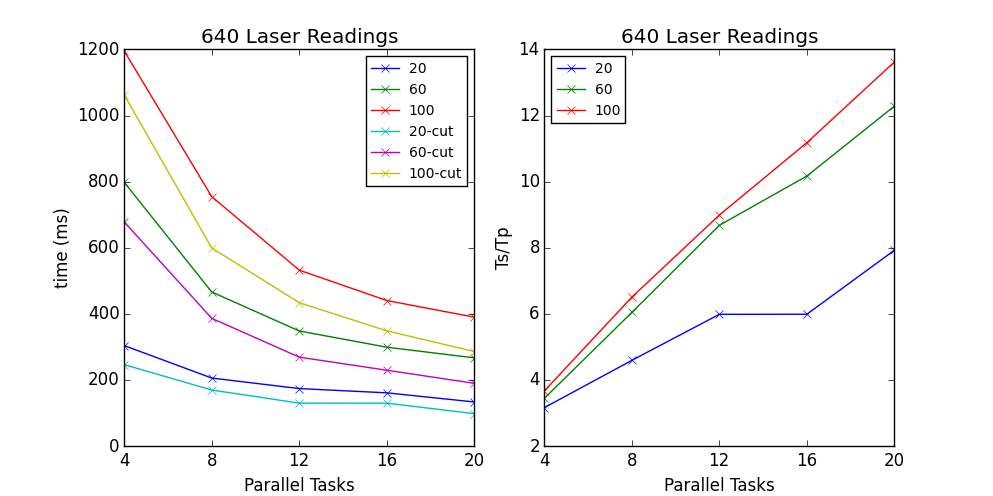 No gains from 12 to 16 because 
max number of parallel tasks are equal
Overhead After Cutoff
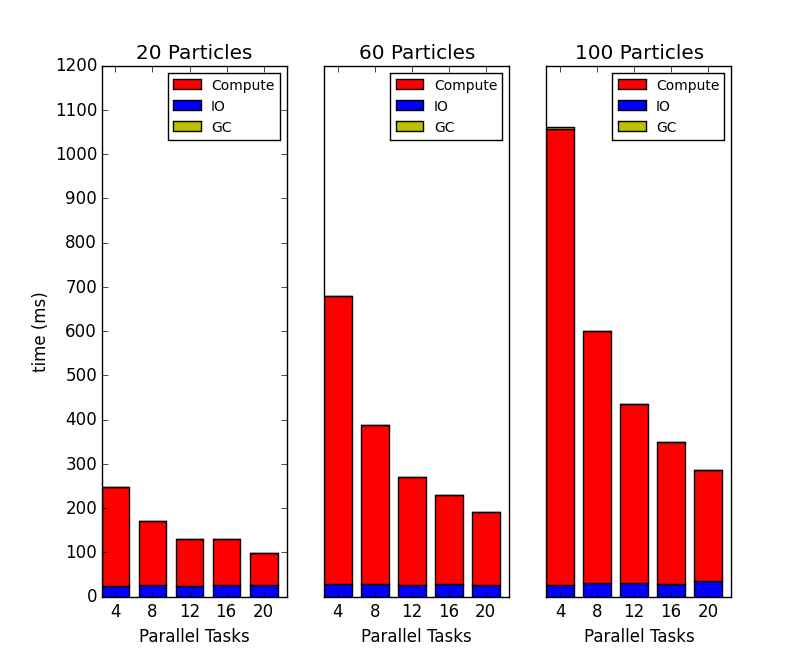 Parallel Overhead, because of 
time differences in parallel tasks
IO, GC and Compute Times
Resampling Overhead